Forces and Friction
Force
A push or pull on an object
Measured in newtons (N)
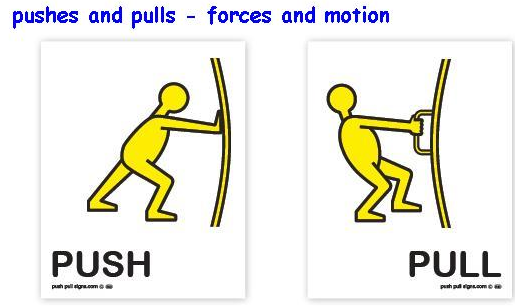 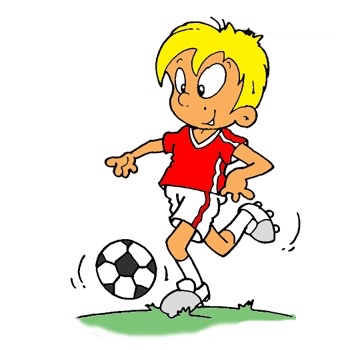 Force
Contact Force
Touching
Noncontact Force
Gravity
Magnetic
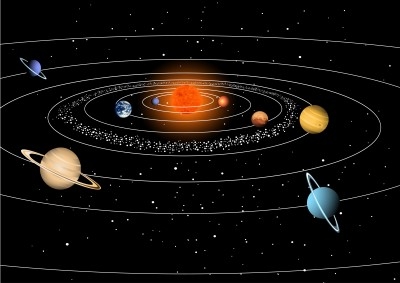 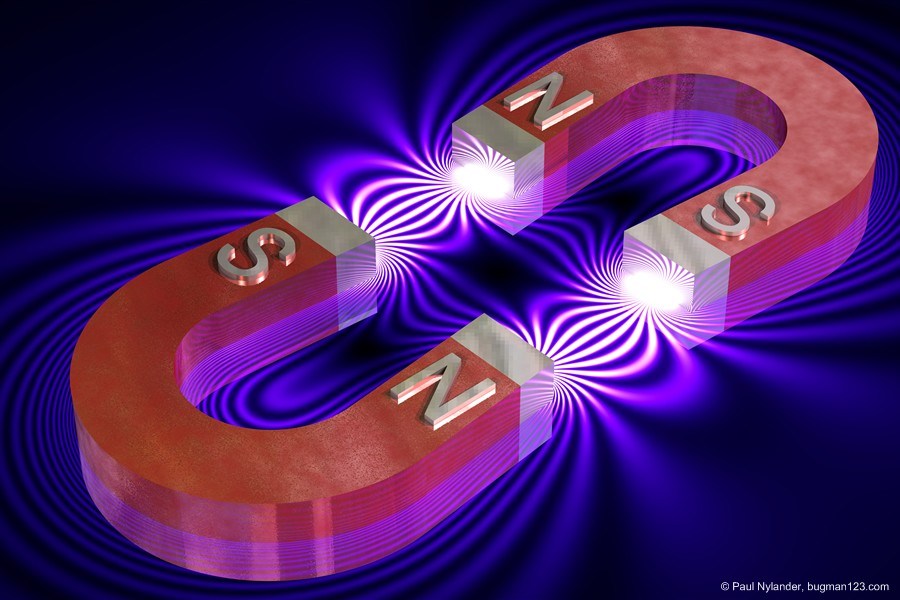 Gravity
Attractive force that exists between all objects that have mass
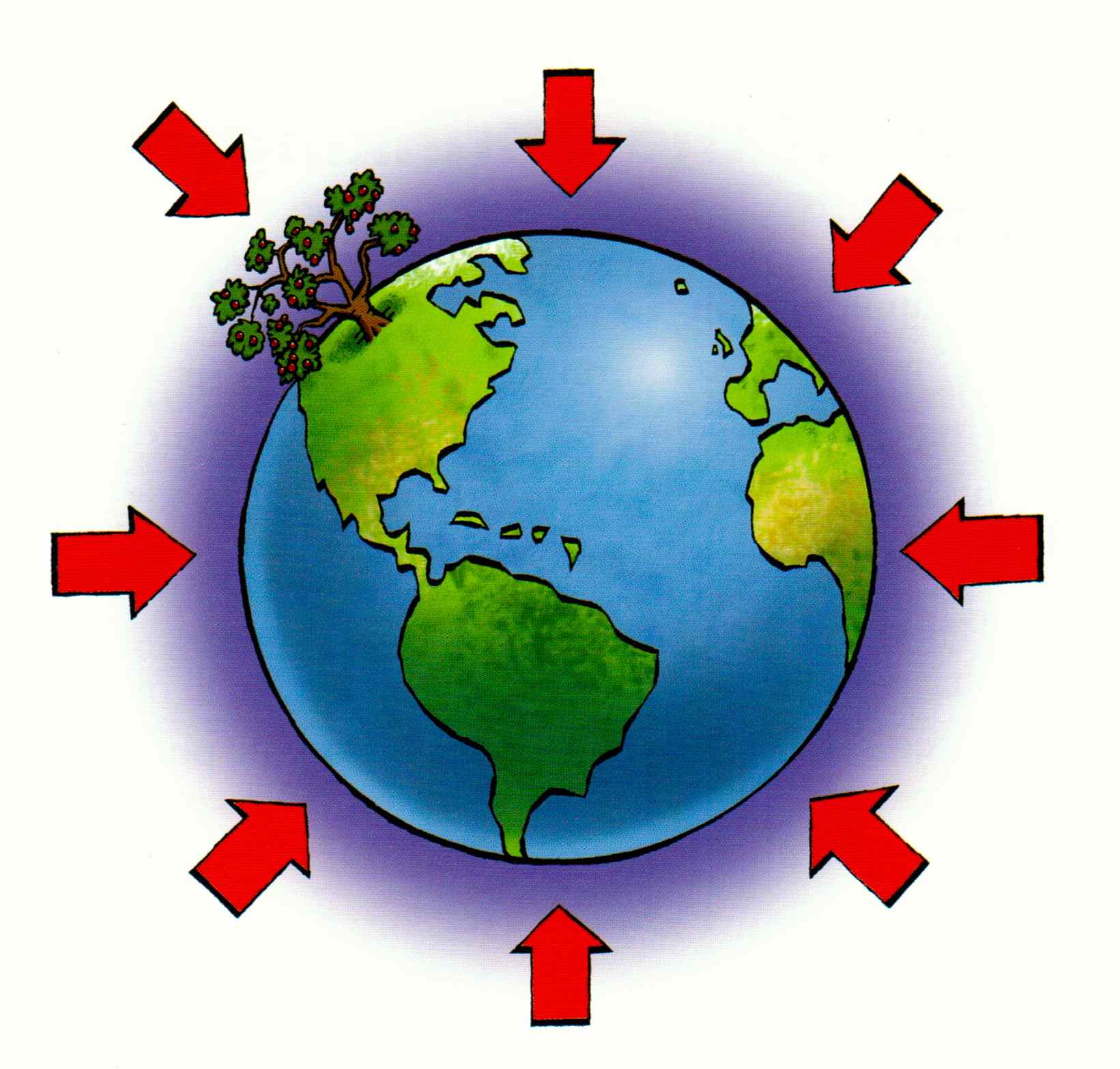 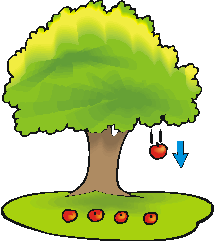 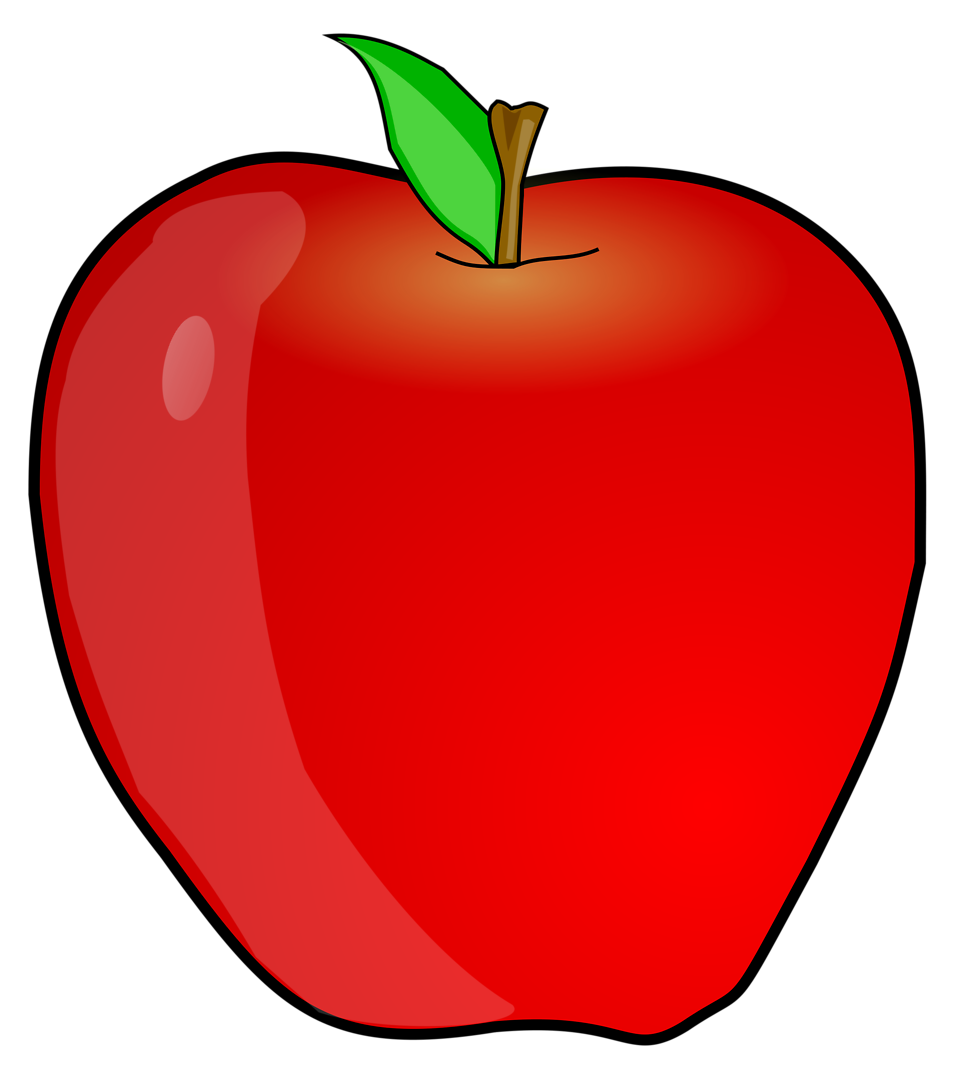 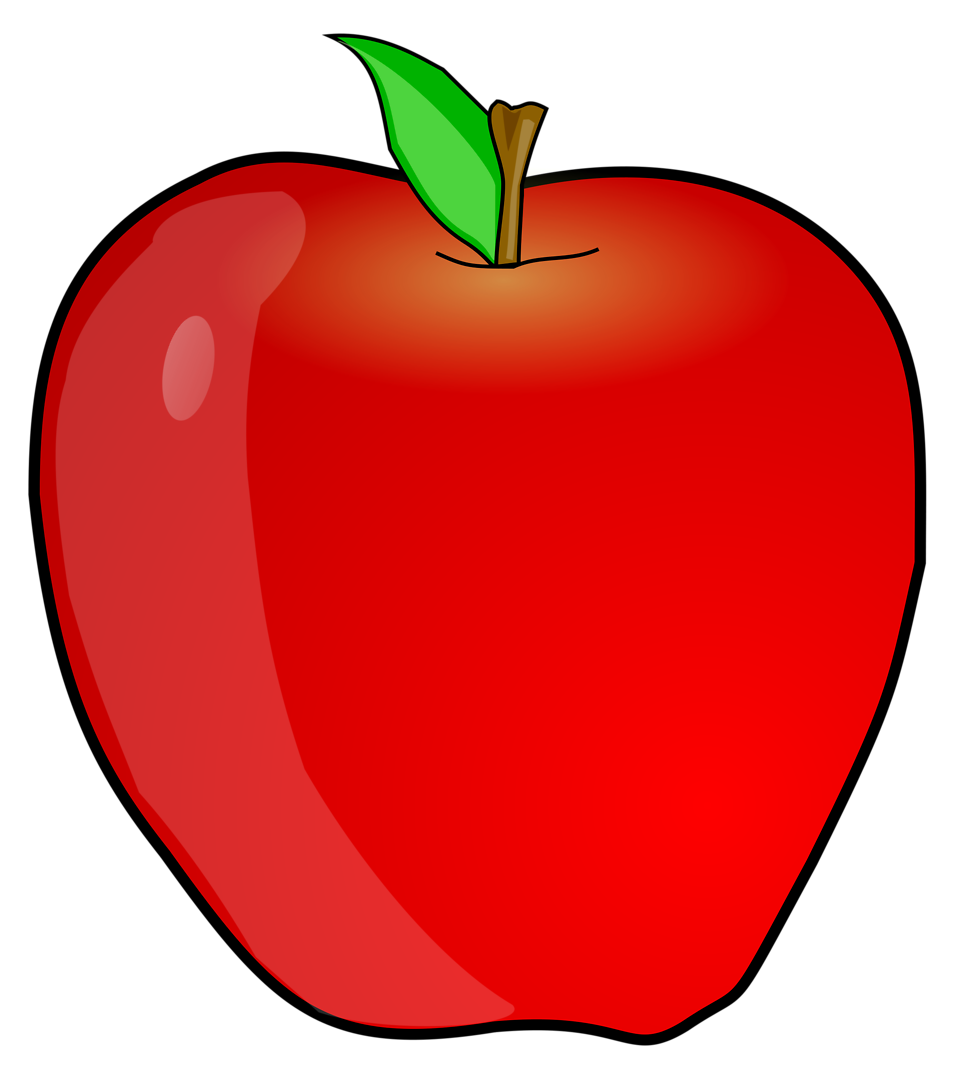 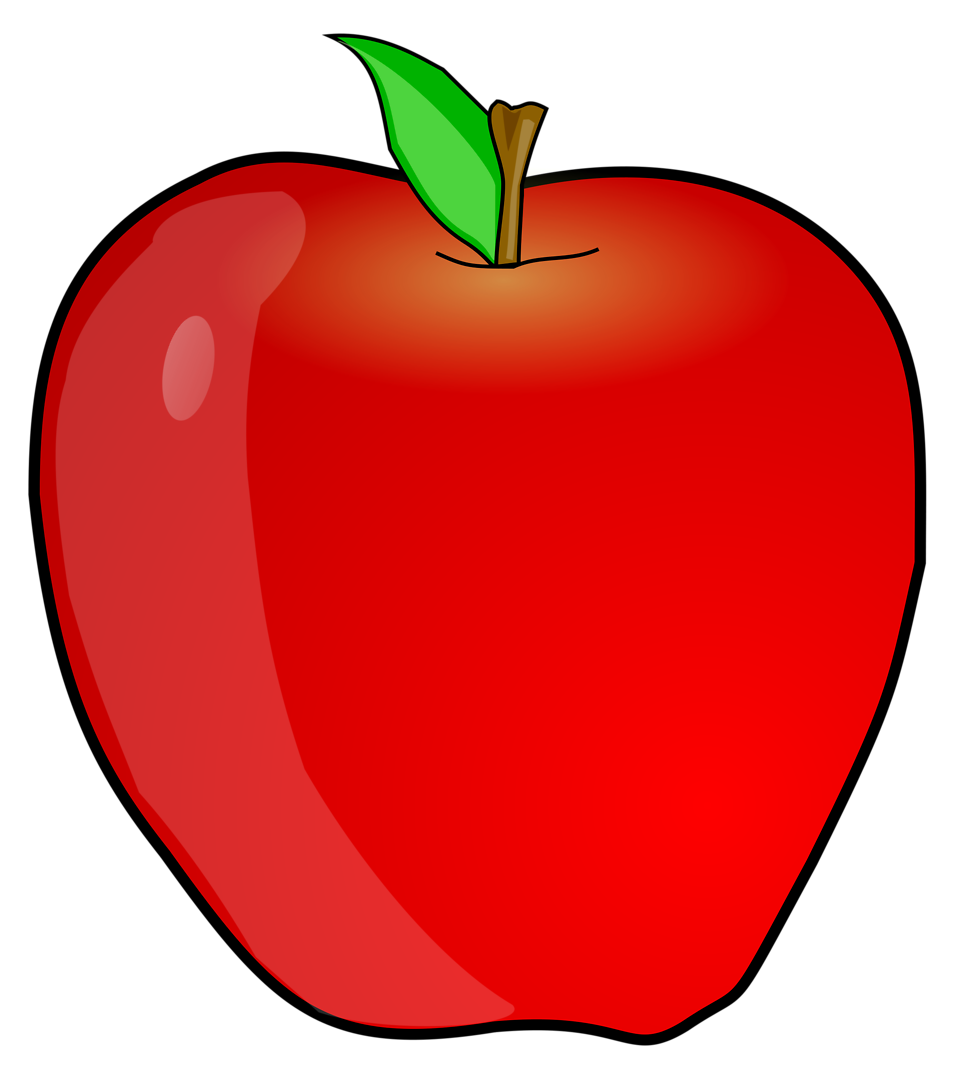 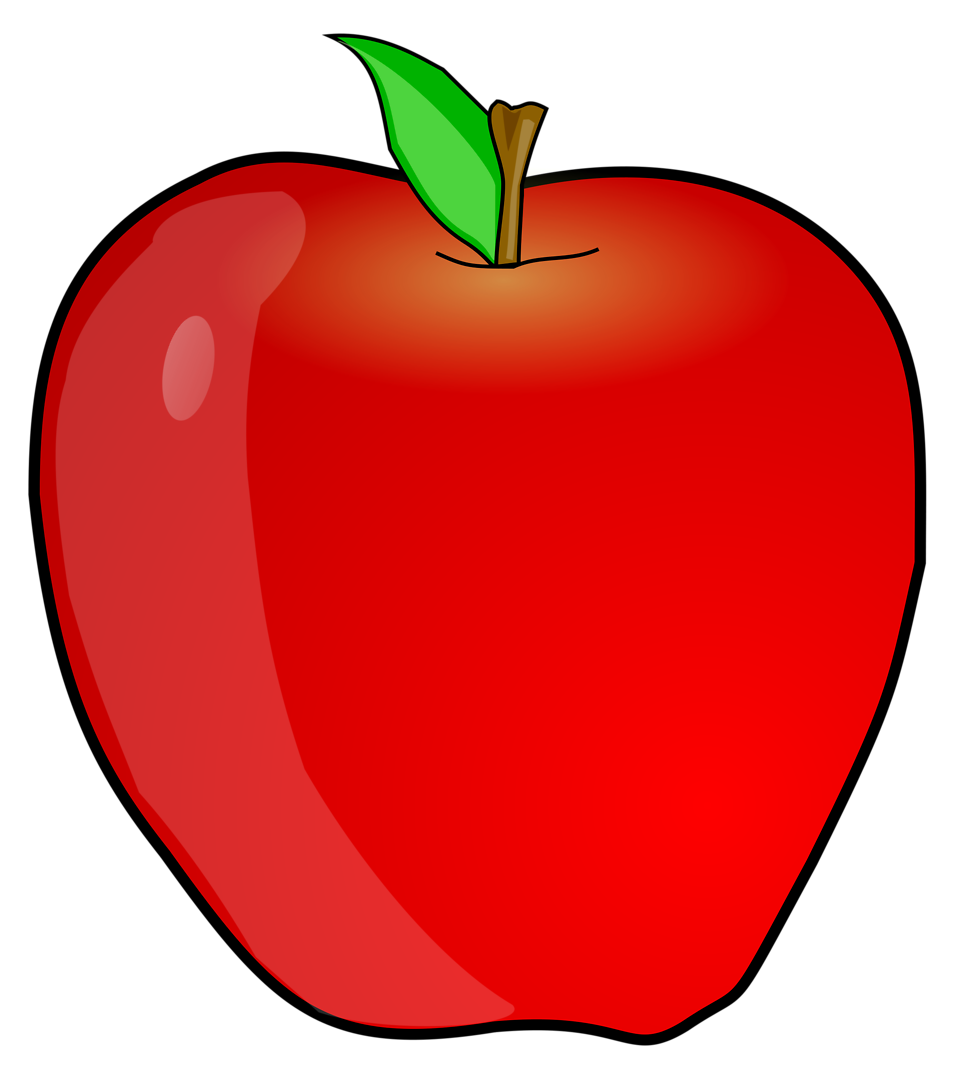 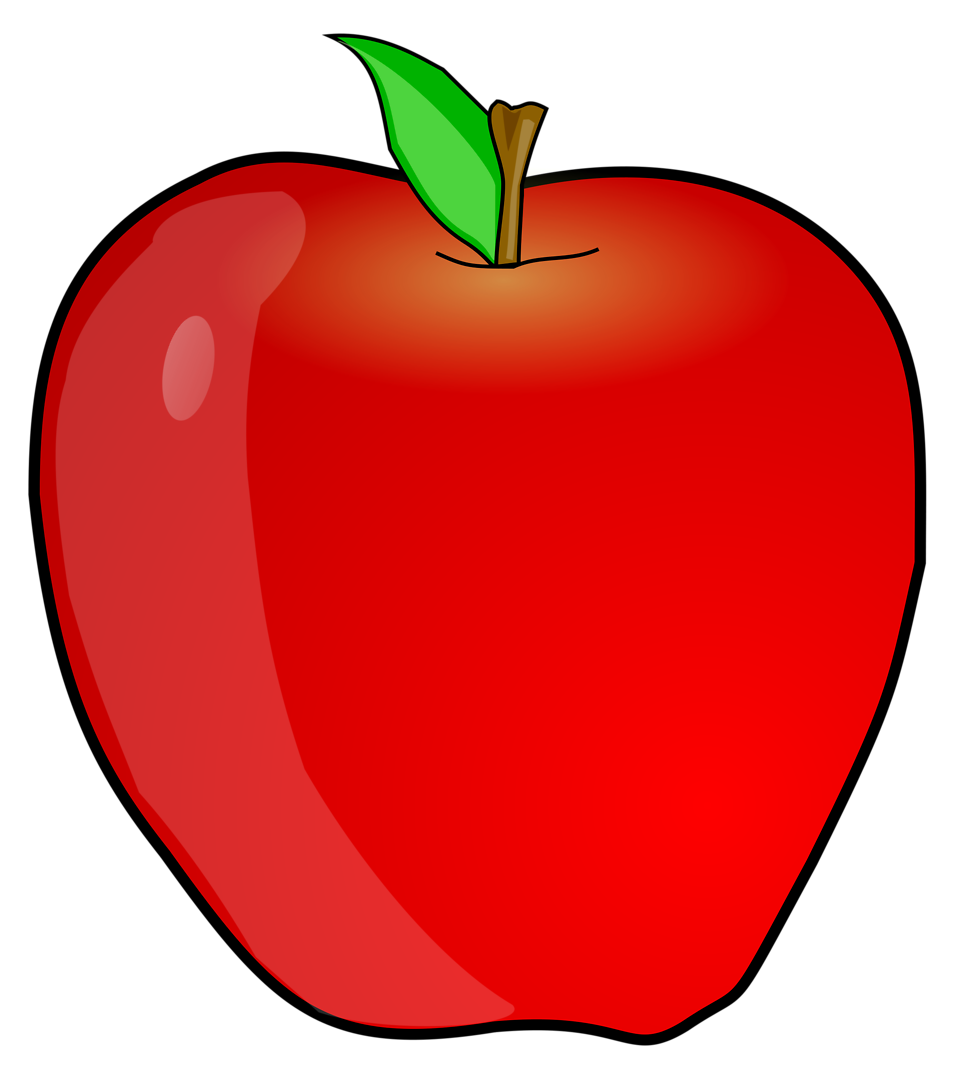 Law of Universal Gravitation
All objects are attracted to each other by gravitational force
Strength of force depends on: 
Mass of each object 
Distance between them
Friction
A force that resists the motion of two surfaces that are touching
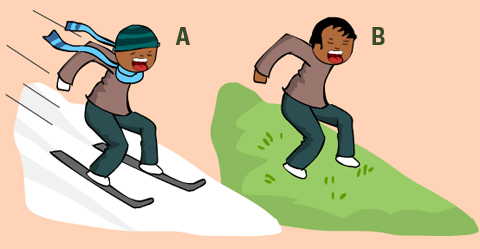 Static Friction
Prevents surfaces from sliding past each other
Strength of static friction matches applied force
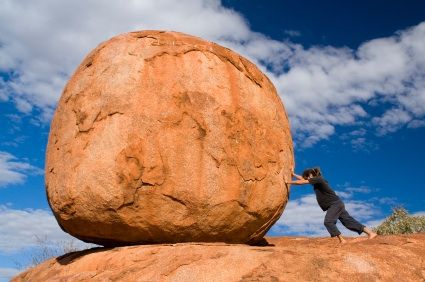 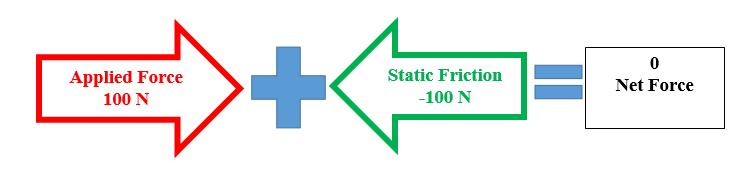 Sliding Friction
Slows motion
Increasing applied force makes item slide faster
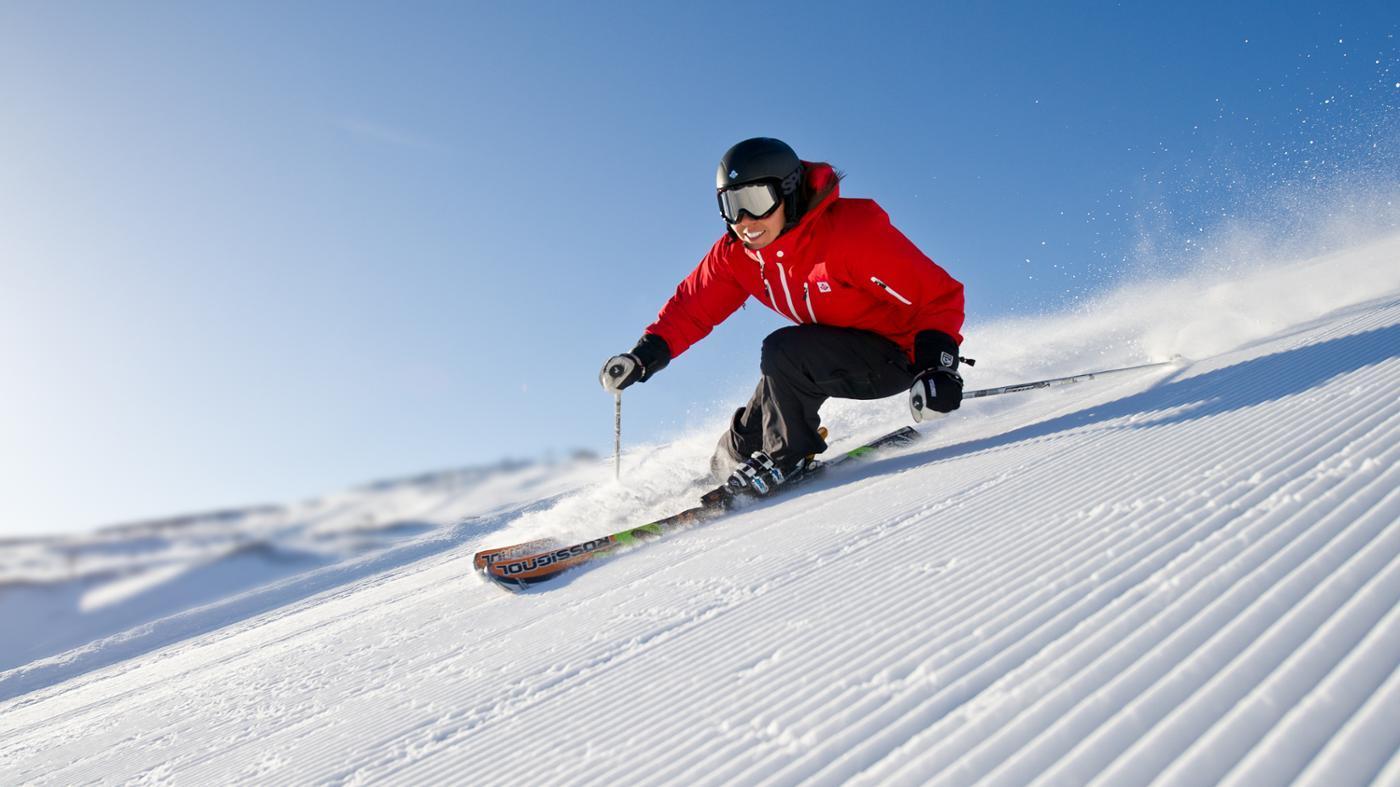 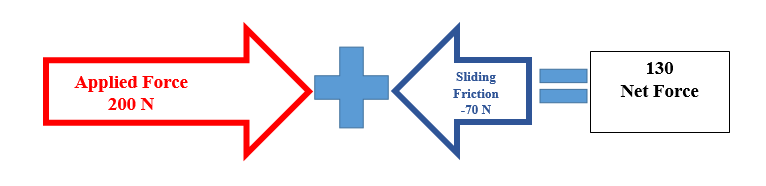 Fluid Friction
Friction between a surface and a fluid (water or air)
Between a surface and air is air resistance
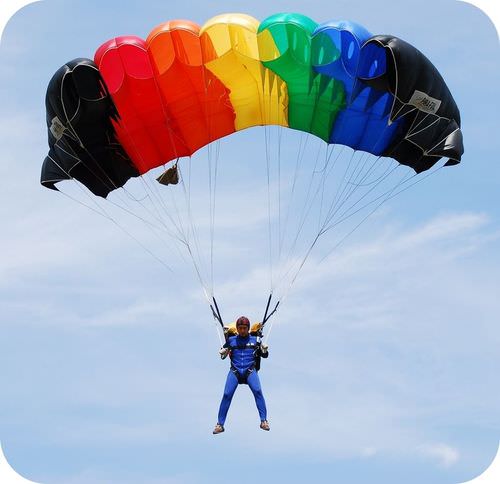 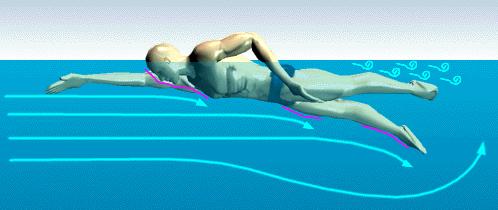 Causes of Friction
Bumps and dips on surfaces
Electrical charges
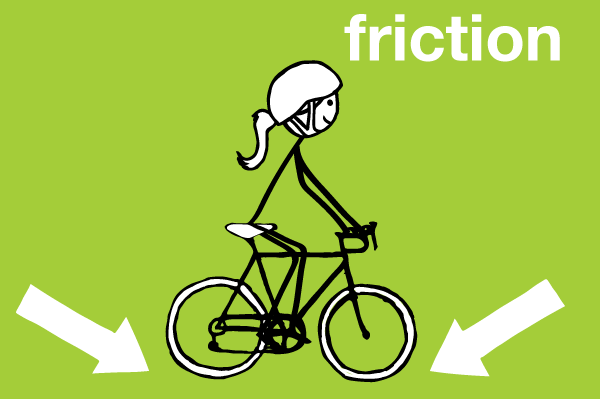 Reducing Friction
Lubricant
Reducing surface area
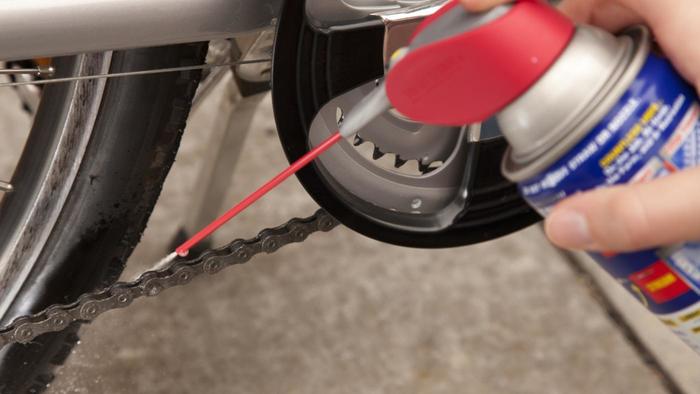 Net Force
Combination of all forces acting on an object
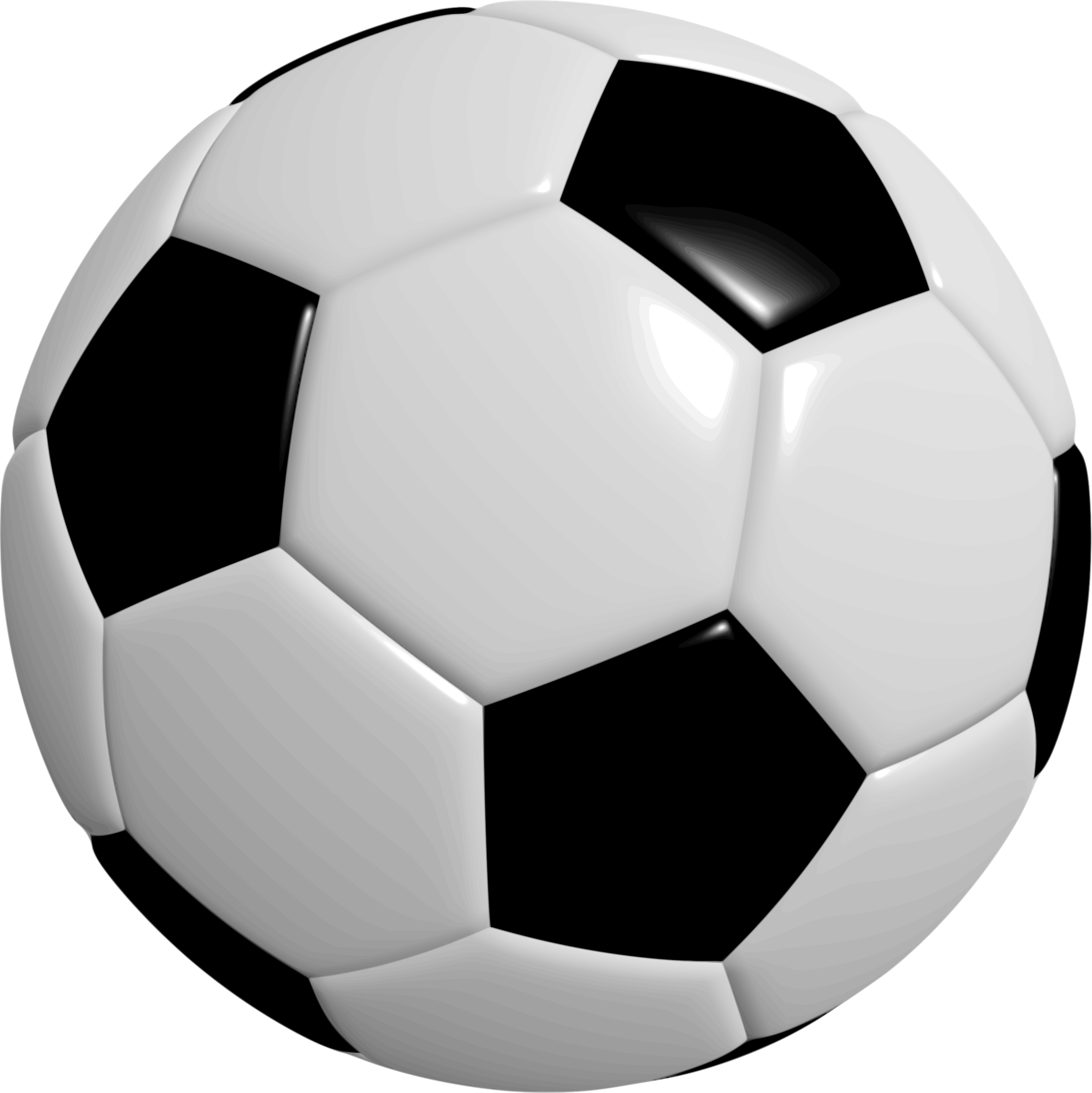 Net Force
Same Direction
When forces in the same direction combine, the net force is the sum of the forces
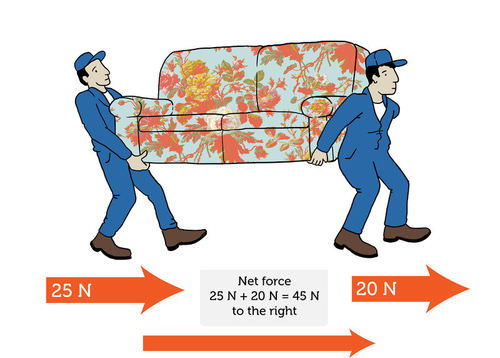 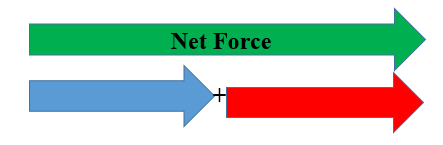 Net Force
Opposite Direction
When forces act in the opposite direction, the net force is the sum of the positive and negative forces
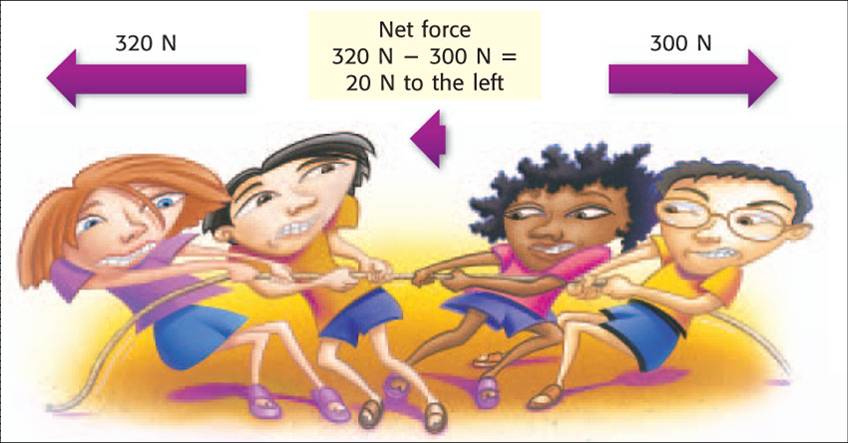 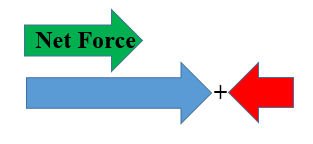 Balanced Forces
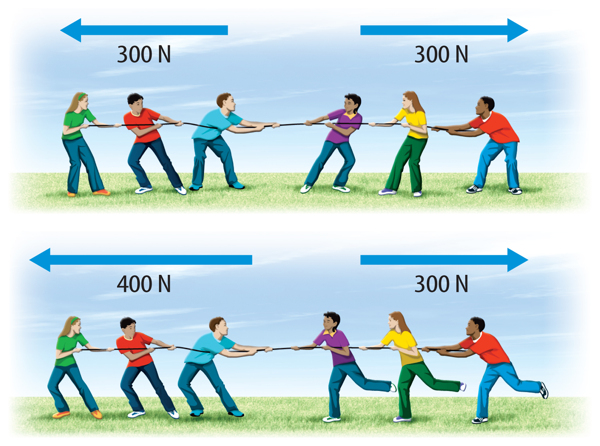 Forces acting on an object that combine and form a net force of zero
Unbalanced Forces
Forces acting on an object that combine and form a net force that is not zero
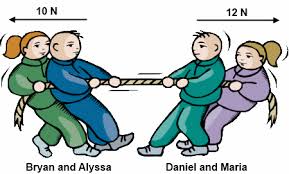